Презентация подготовлена воспитателем МАОУ « Прогимназии № 81» г. Сыктывкара Республики Коми  Королёвой Ольгой Николаевной.
РЕБУСЫ по теме «ХЛЕБ»
К`
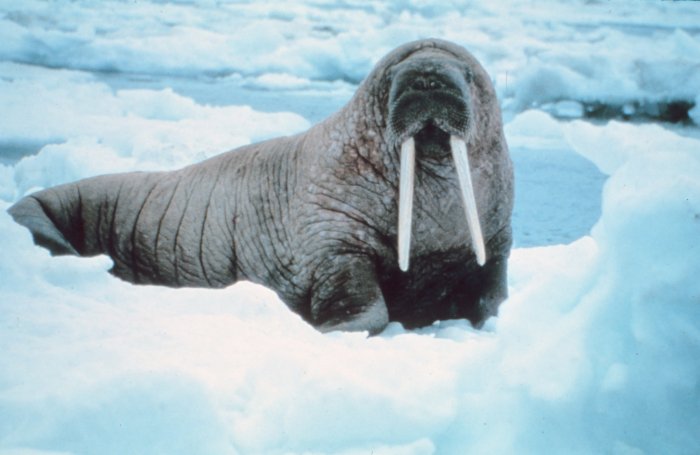 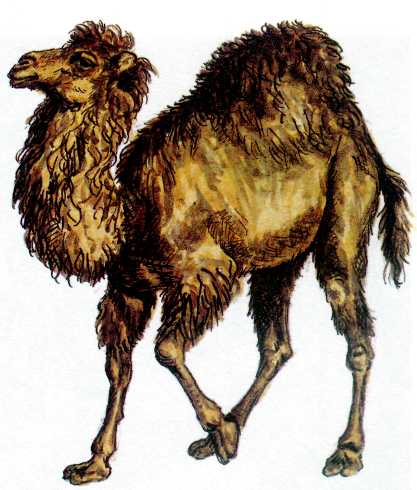 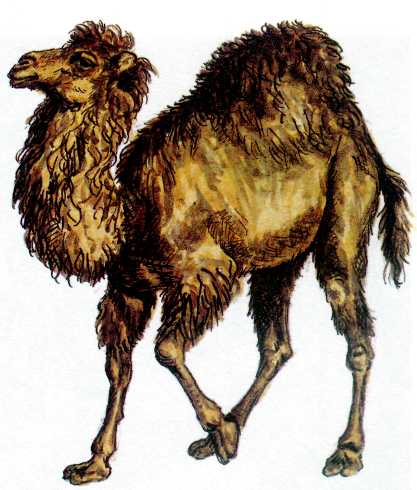 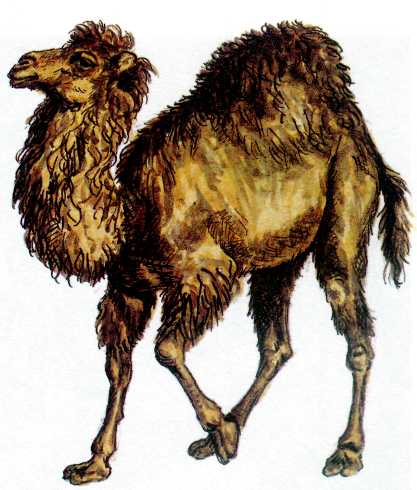 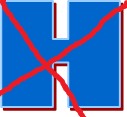 Й
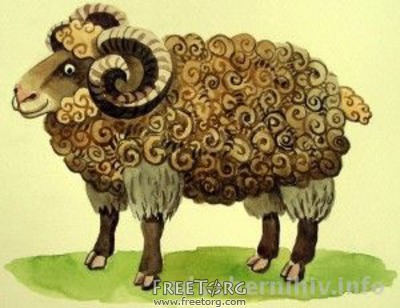 КА
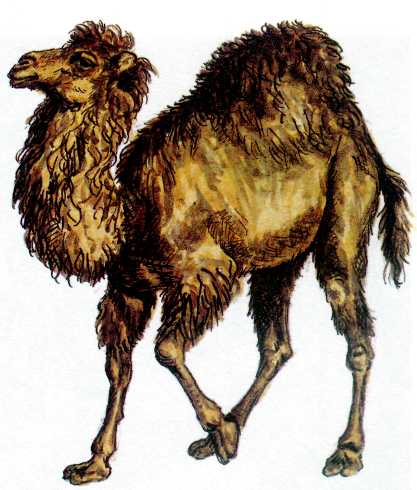 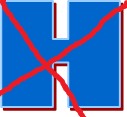 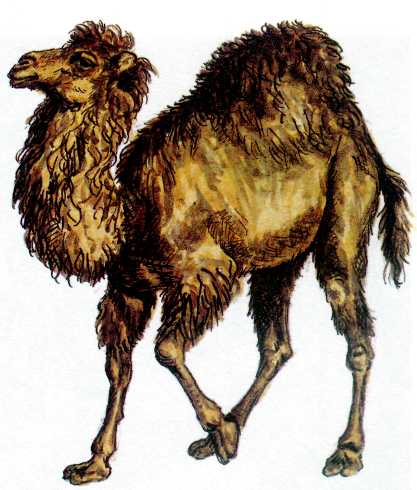 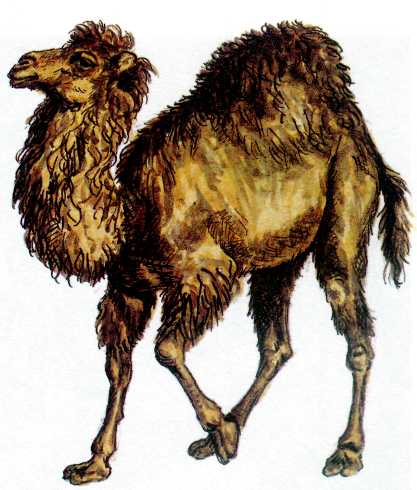 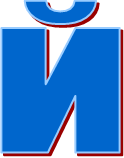 ПИ
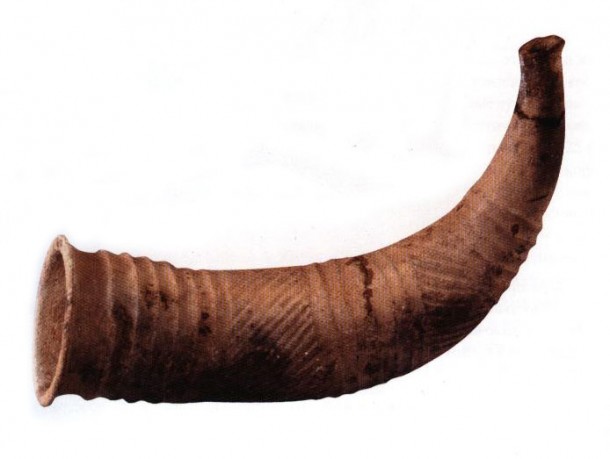 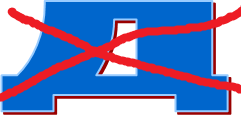 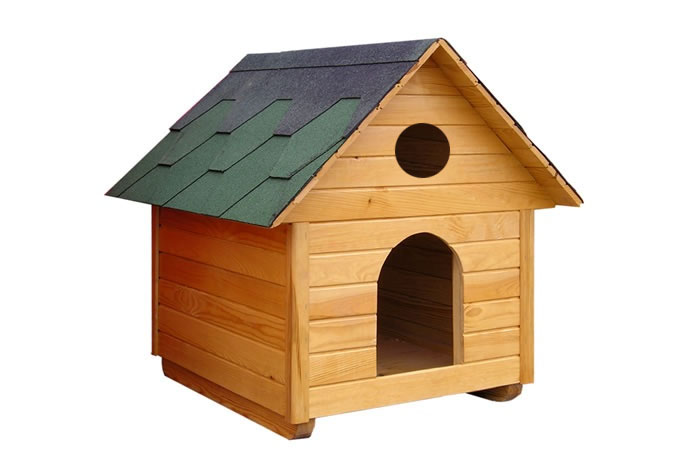 Л
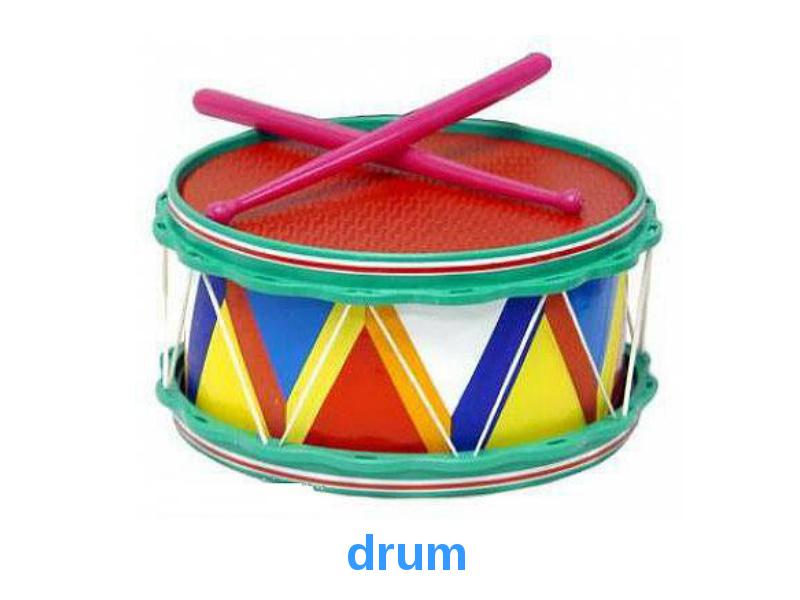 `````
ТОН
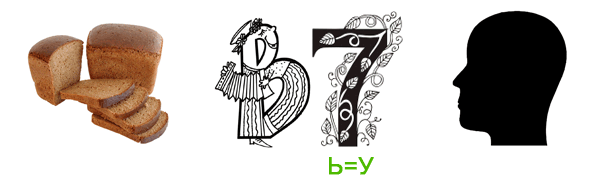 МОЛОДЦЫ!